Test 1 Revision
Year 8 Foundation
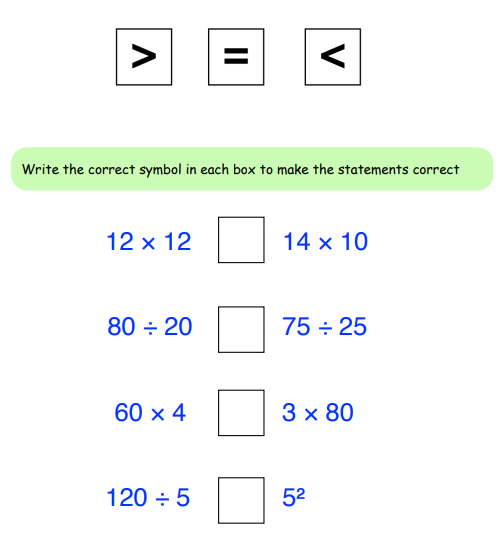 0
-3
3
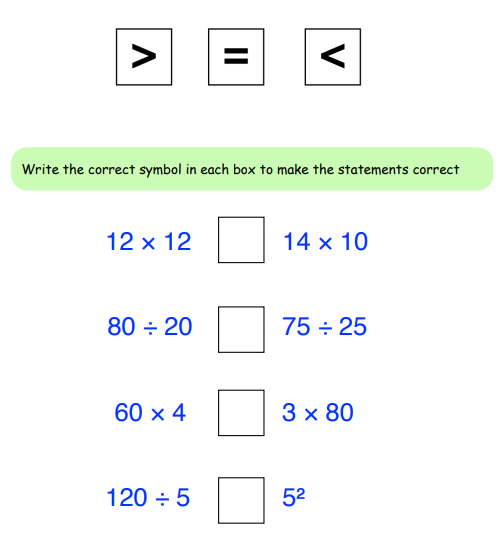 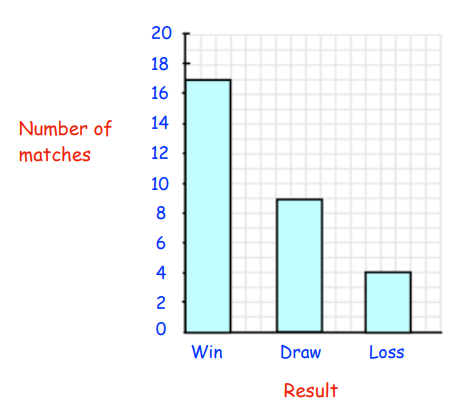 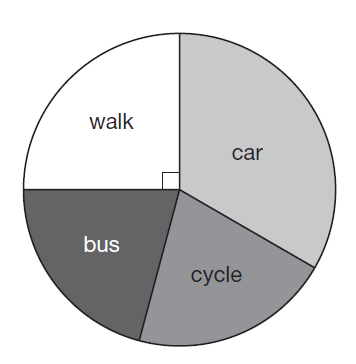 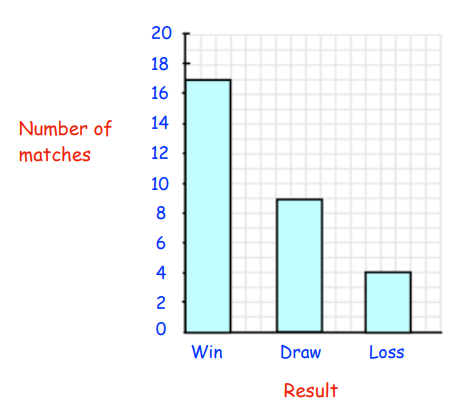 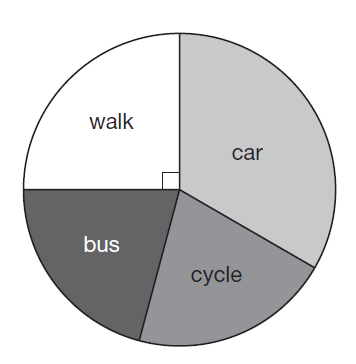 Mode = win
Mode = car
Mode = 4